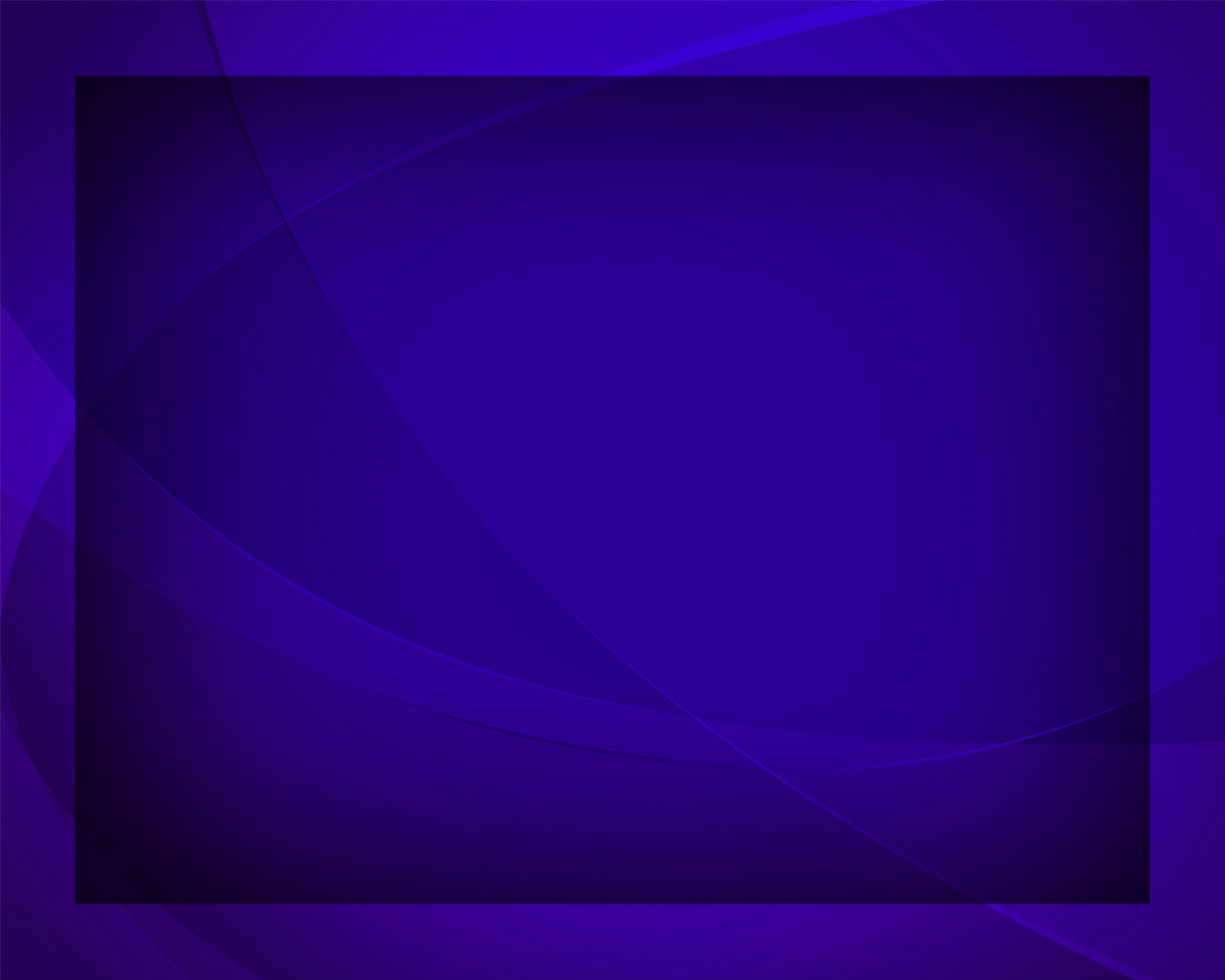 Люблю я весть благую
Гимны надежды №22
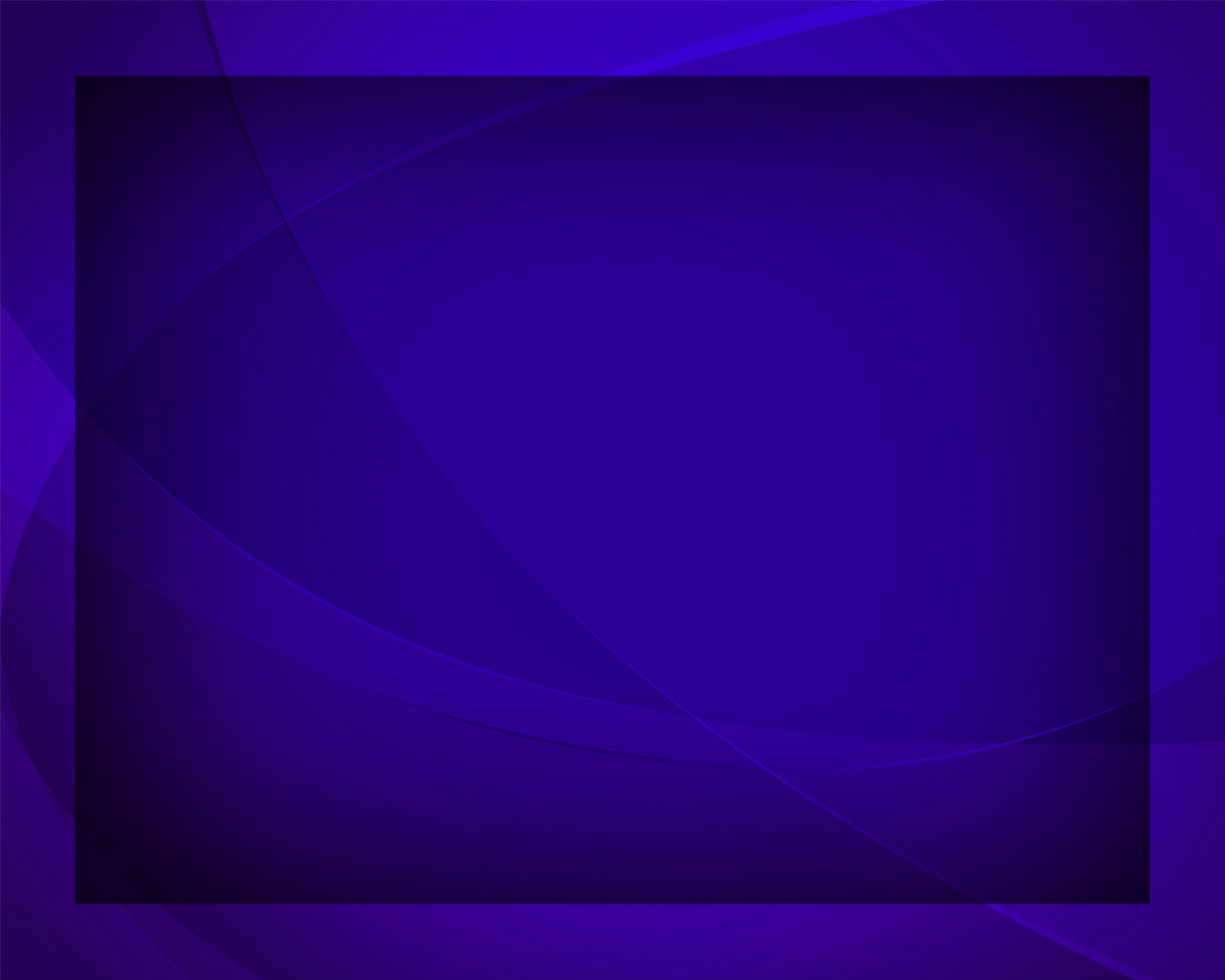 Люблю я 
весть благую, 
Слова и звуки те, 
Что миру повествуют 
О Господе Христе.
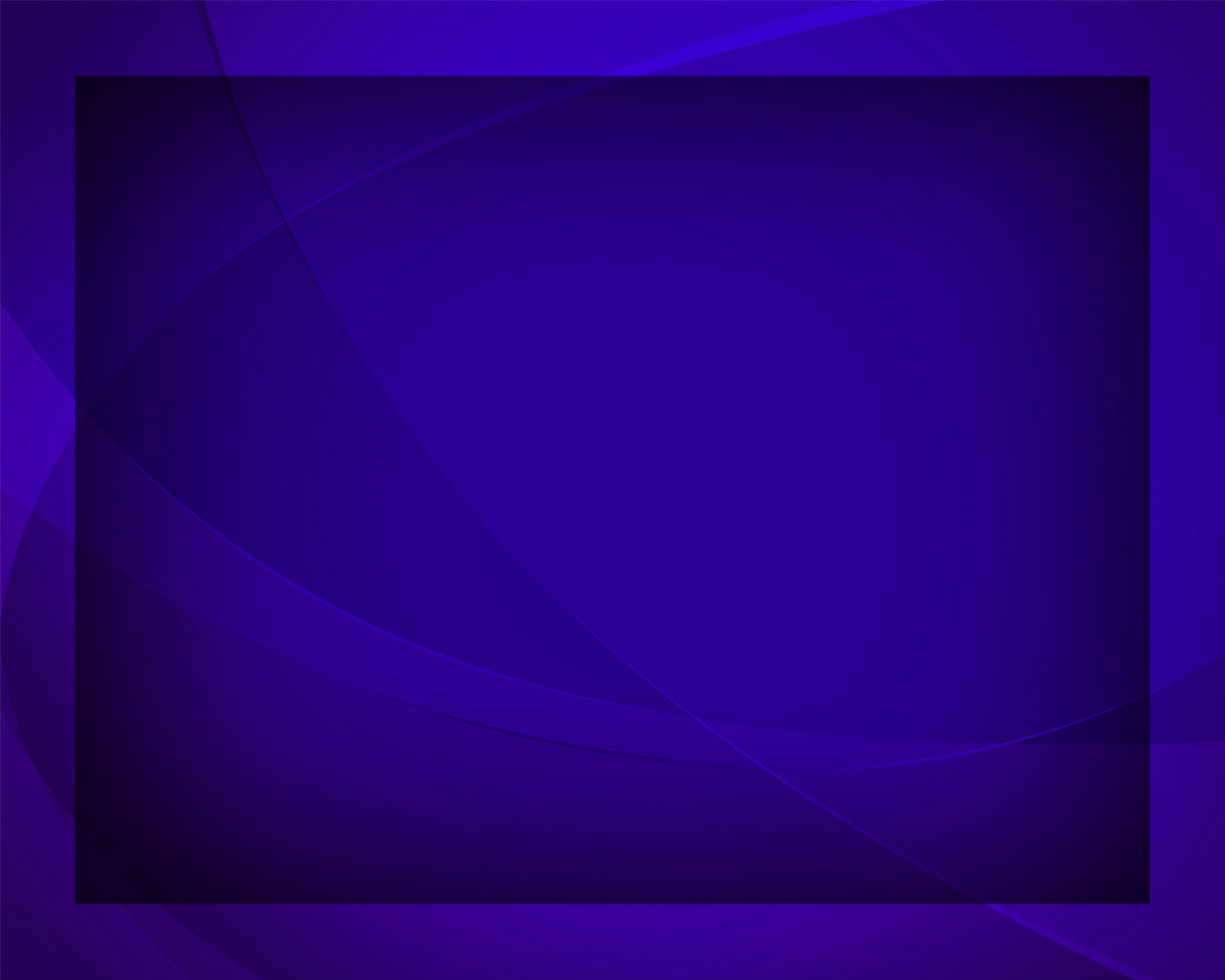 Люблю 
Господне Слово 
Передавать другим, 
Оно всему основа, 
И мир наш 
создан Им.
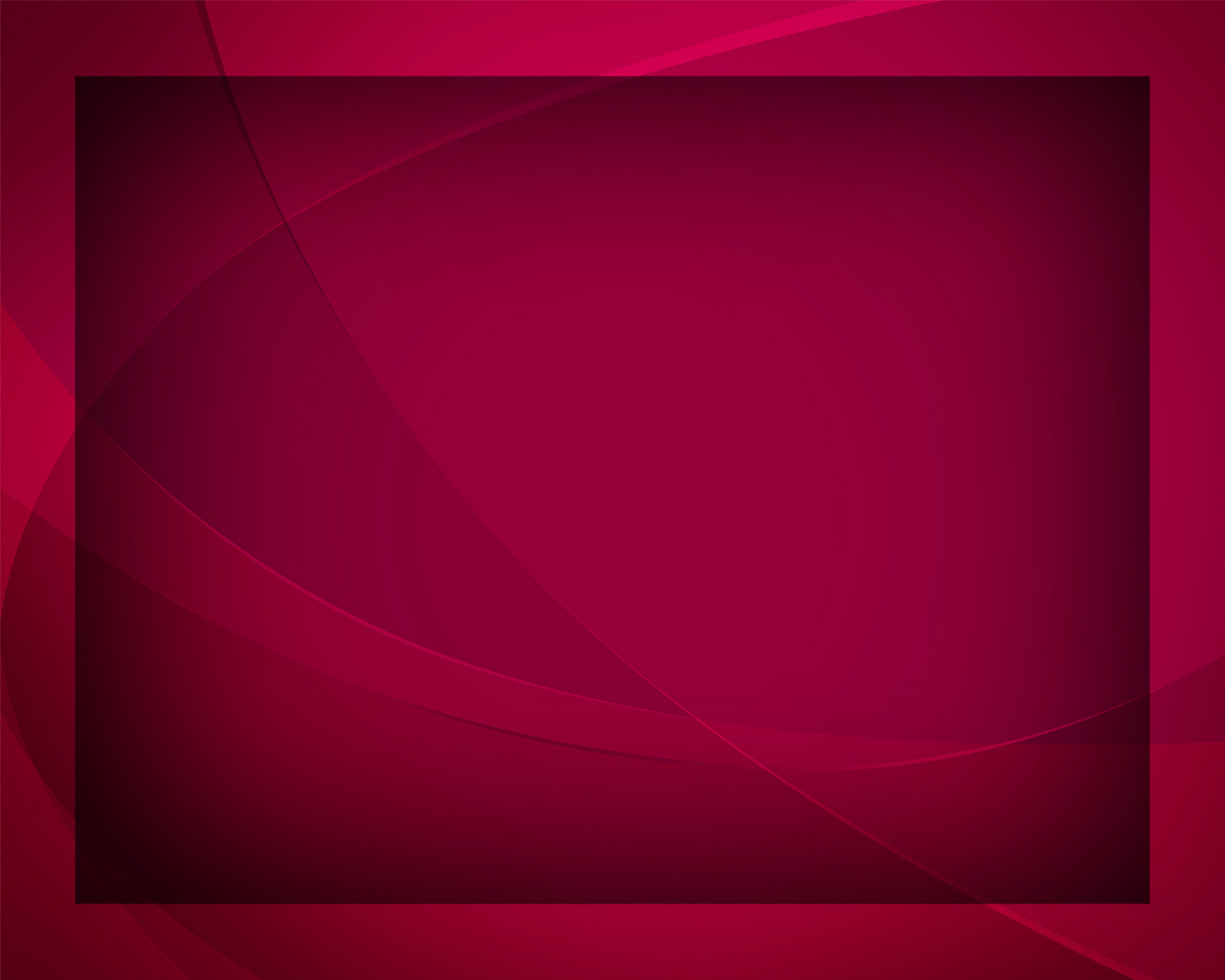 Люблю я 
весть благую, 
Что миру 
Бог послал,
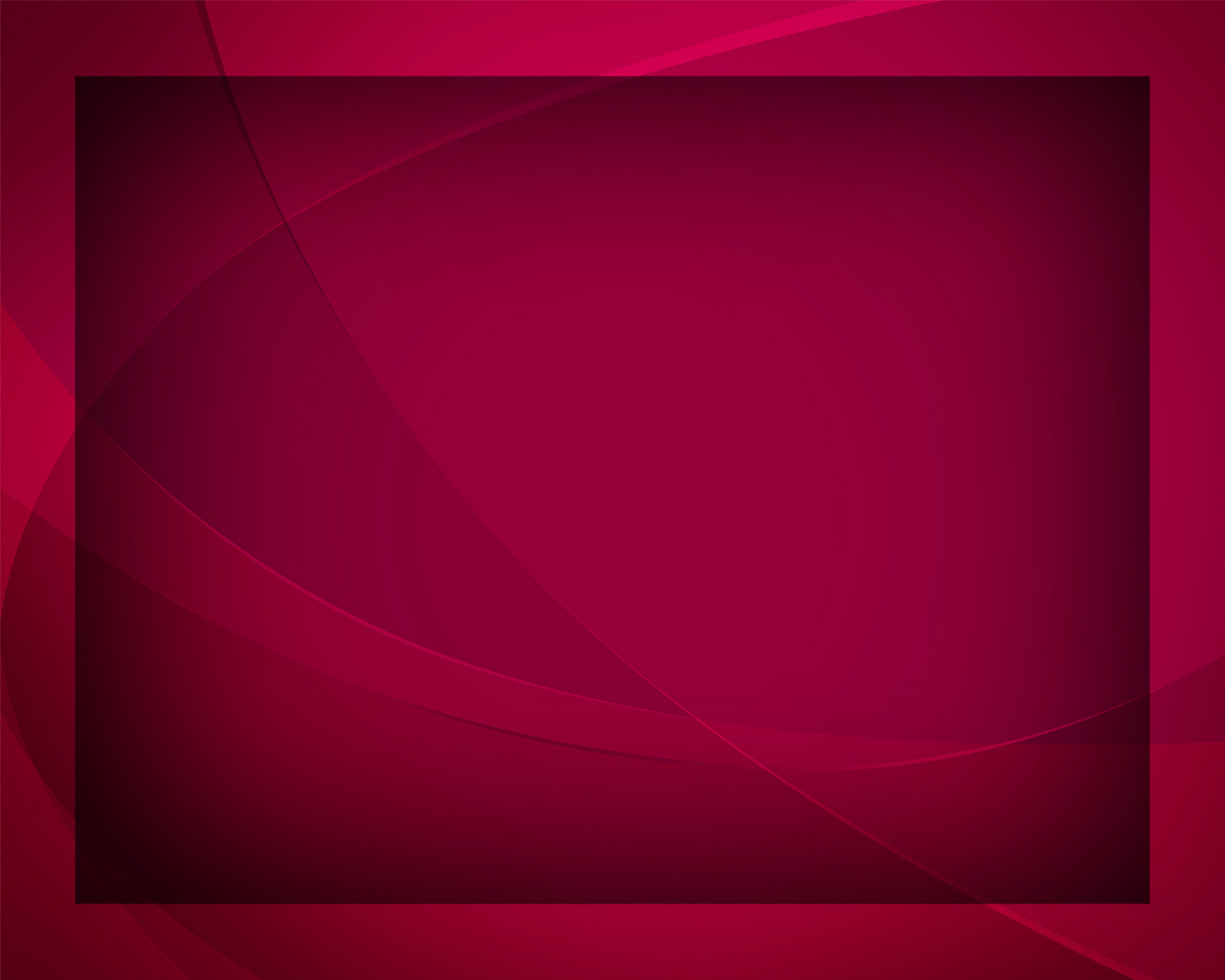 Как наш 
Господь-Спаситель 
Нас, грешных, оправдал.
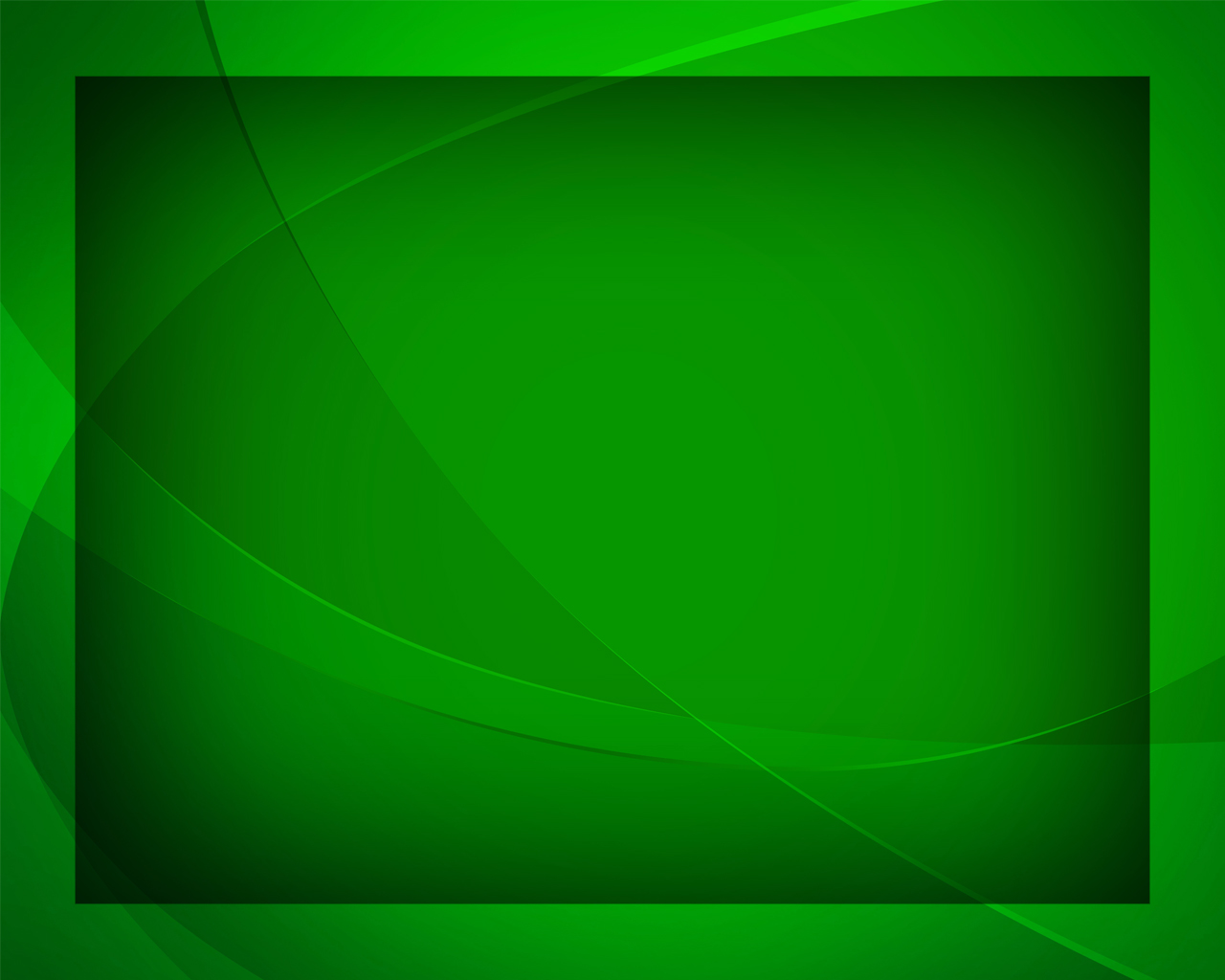 Люблю я 
весть благую 
Из Библии читать, 
Мне душу оживляет 
Господня благодать.
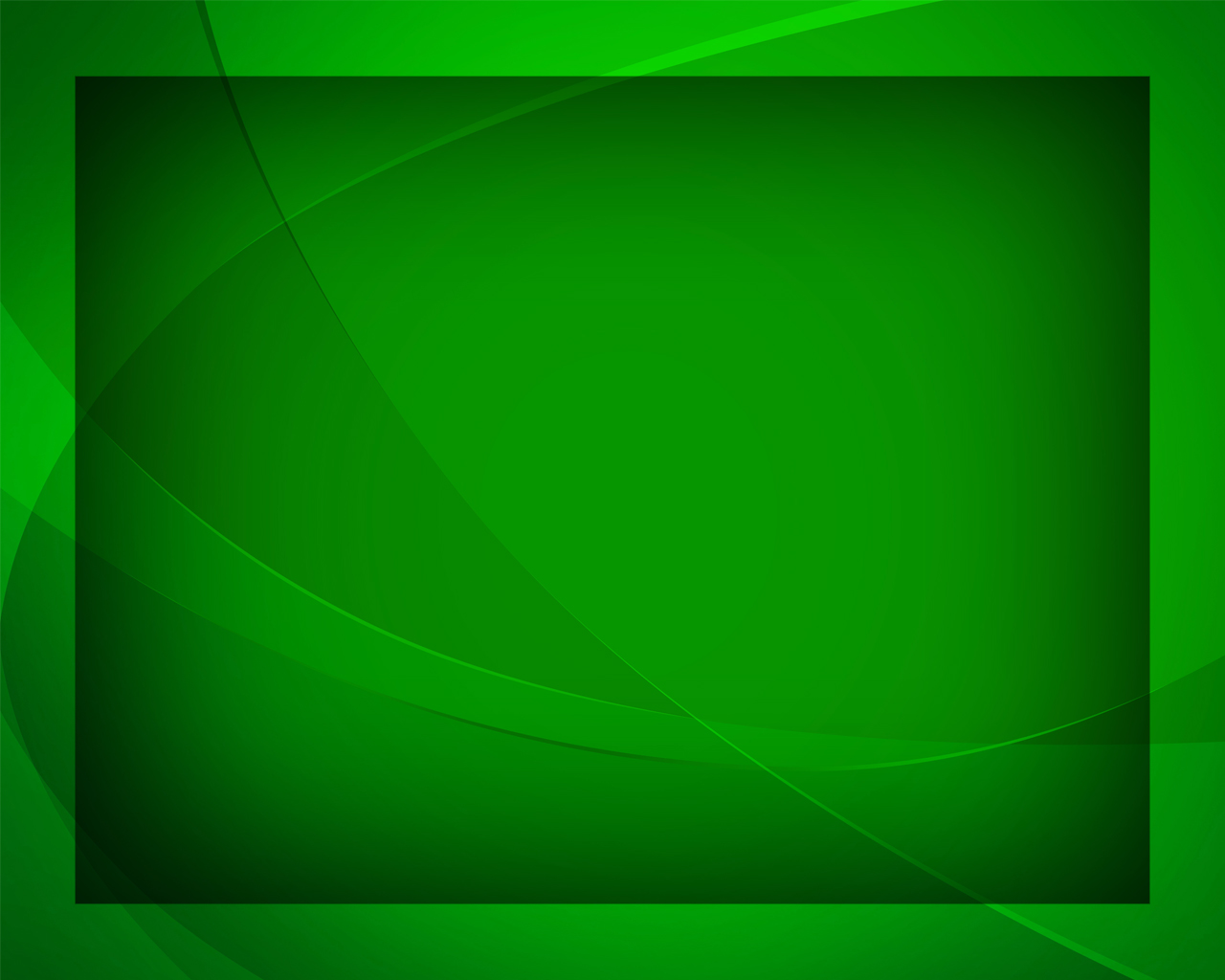 Люблю делиться вестью 
О Божьей доброте,
Как Он дарует людям 
Спасенье во Христе.
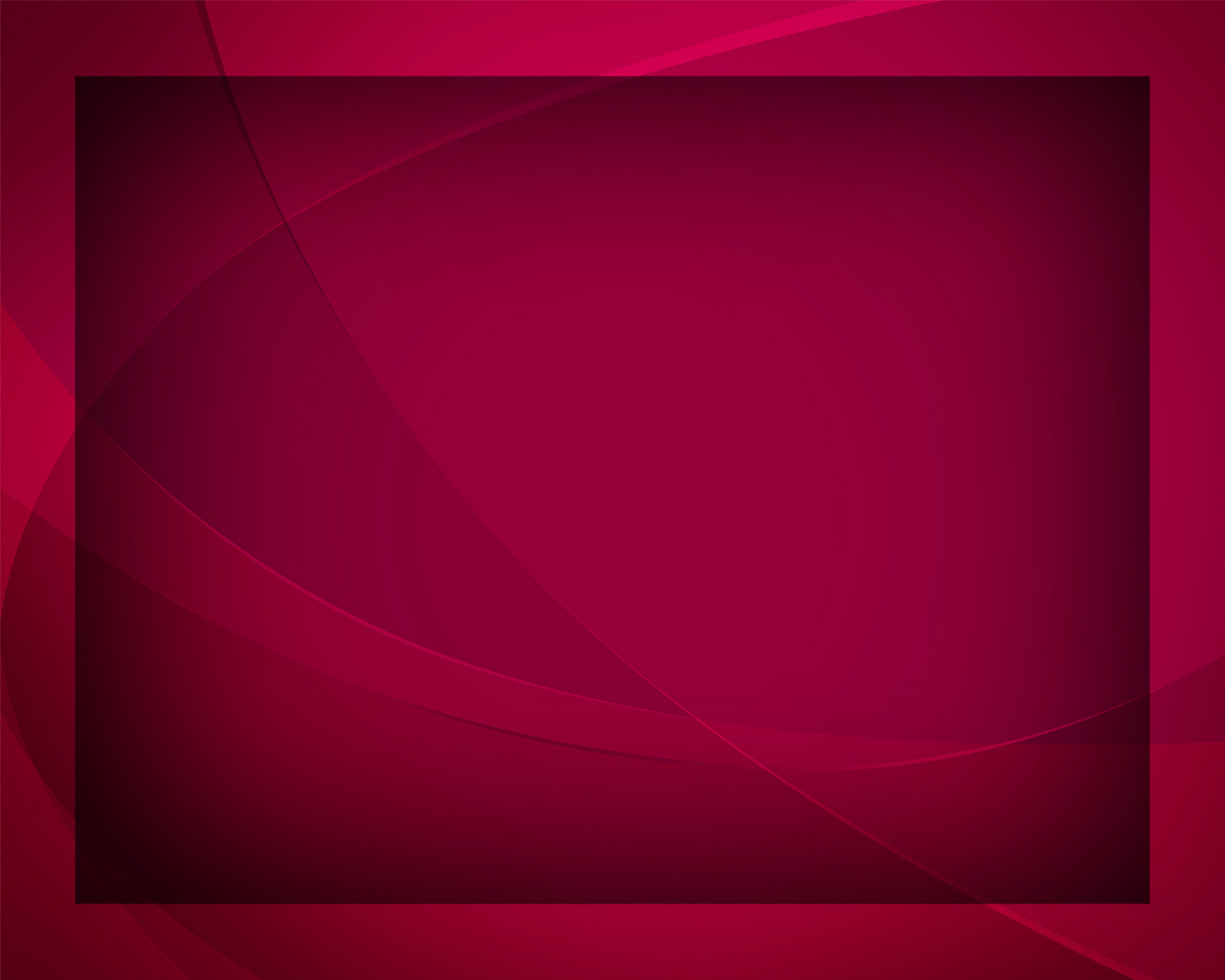 Люблю я 
весть благую, 
Что миру 
Бог послал,
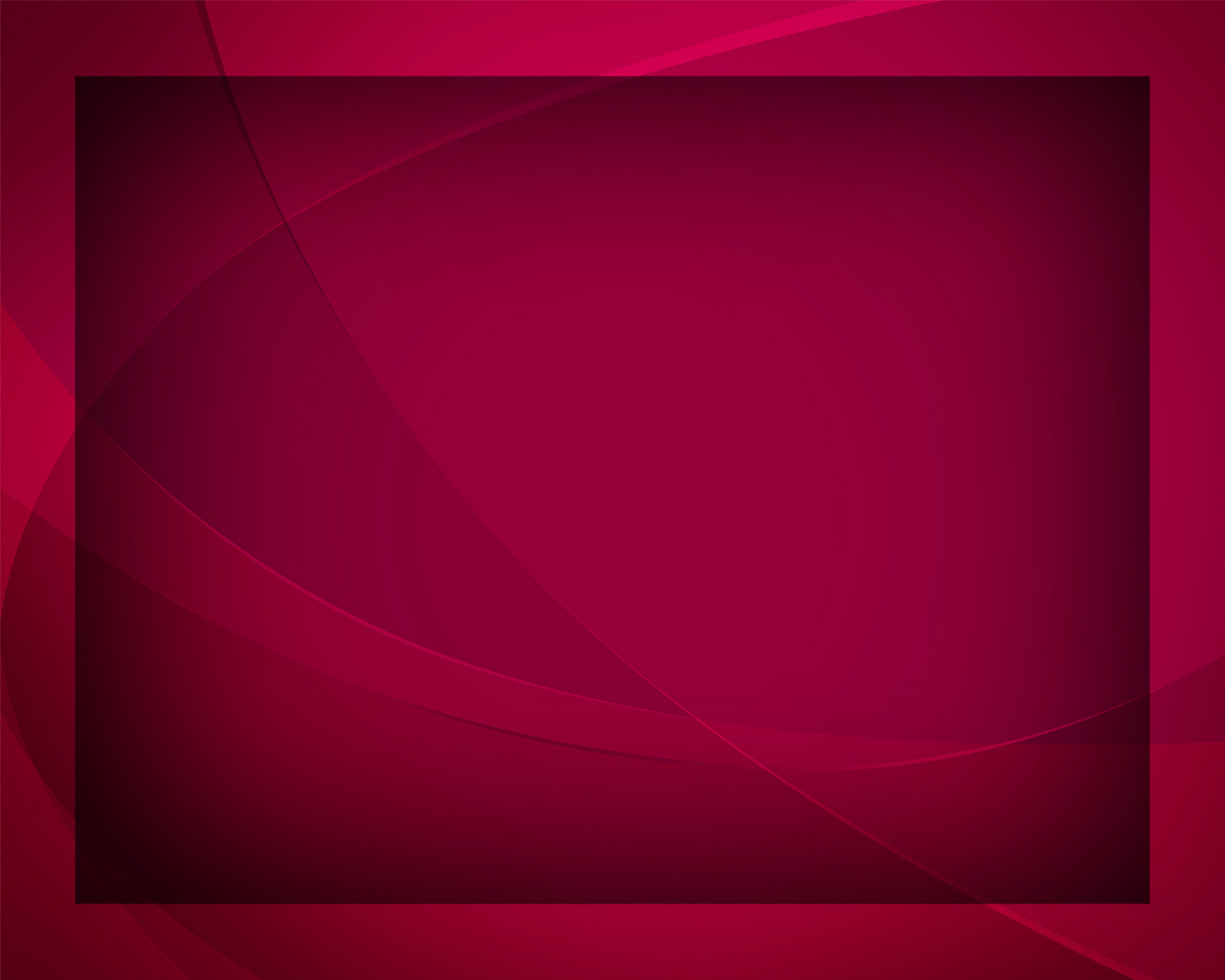 Как наш 
Господь-Спаситель 
Нас, грешных, оправдал.
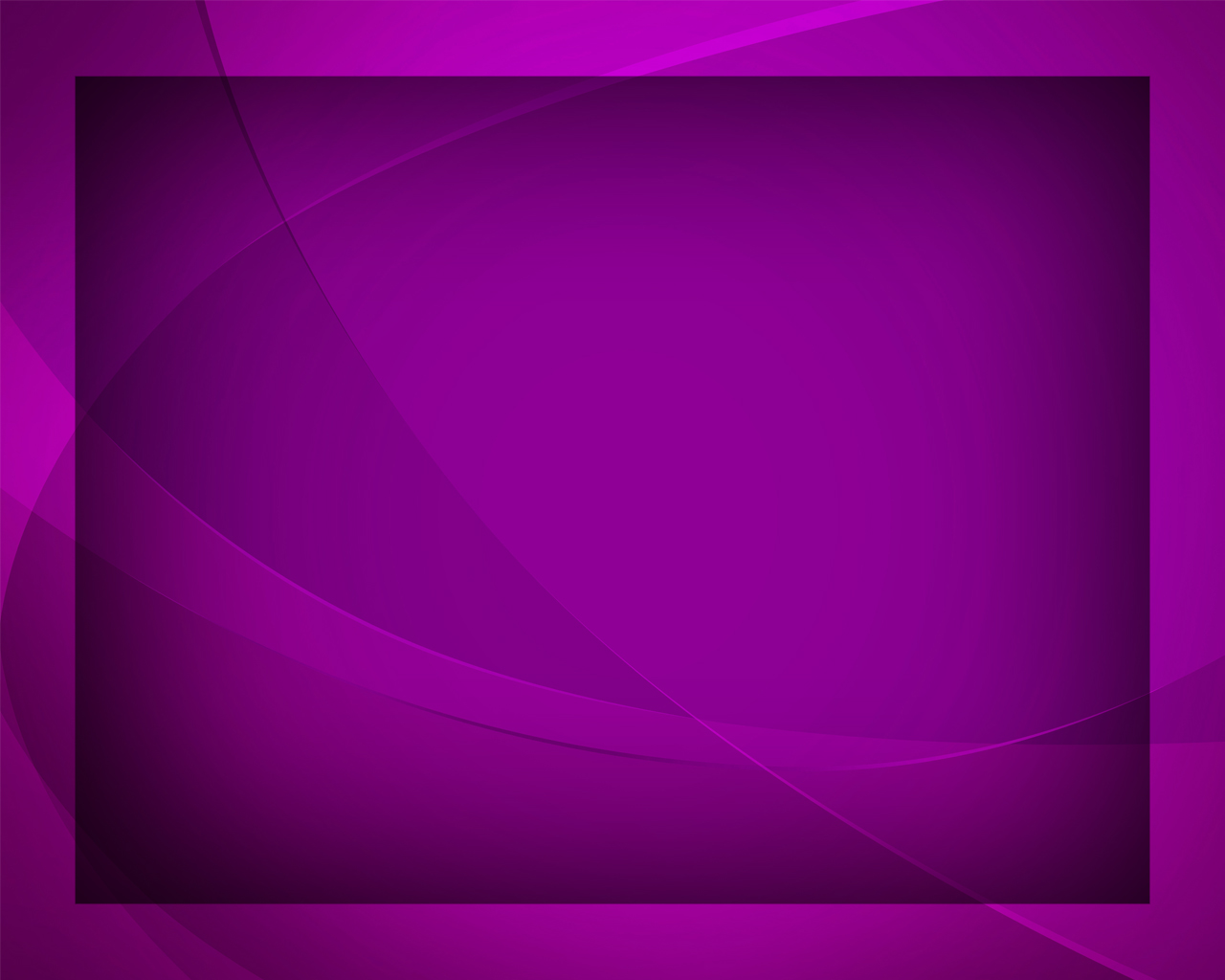 Люблю я 
весть благую, 
Душа моя поёт,
Я верю: 
Сам Спаситель 
В пути меня ведёт
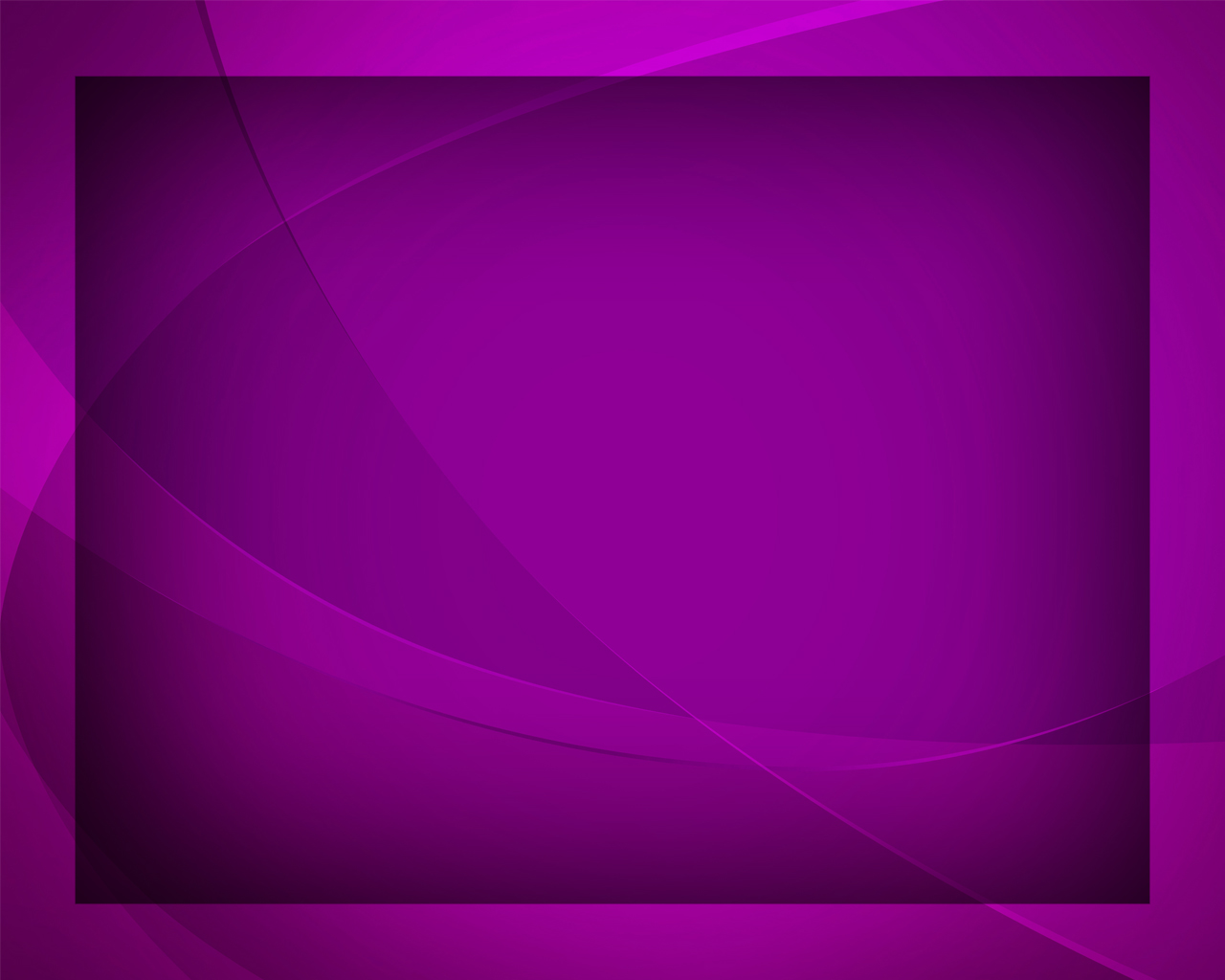 И скоро Он во славе 
При звуках неземных 
Введёт 
в Свою обитель 
Искупленных святых.
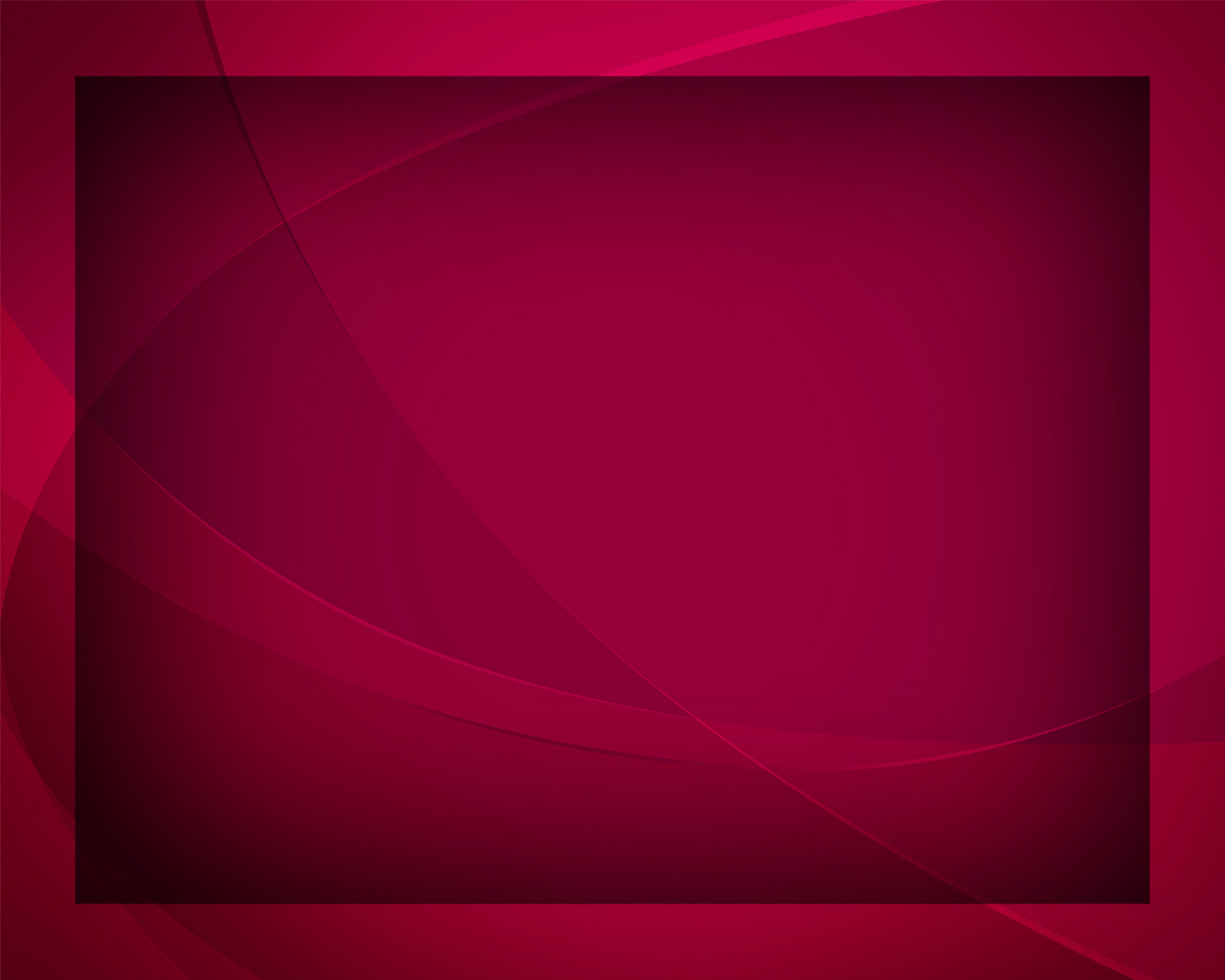 Люблю я 
весть благую, 
Что миру 
Бог послал,
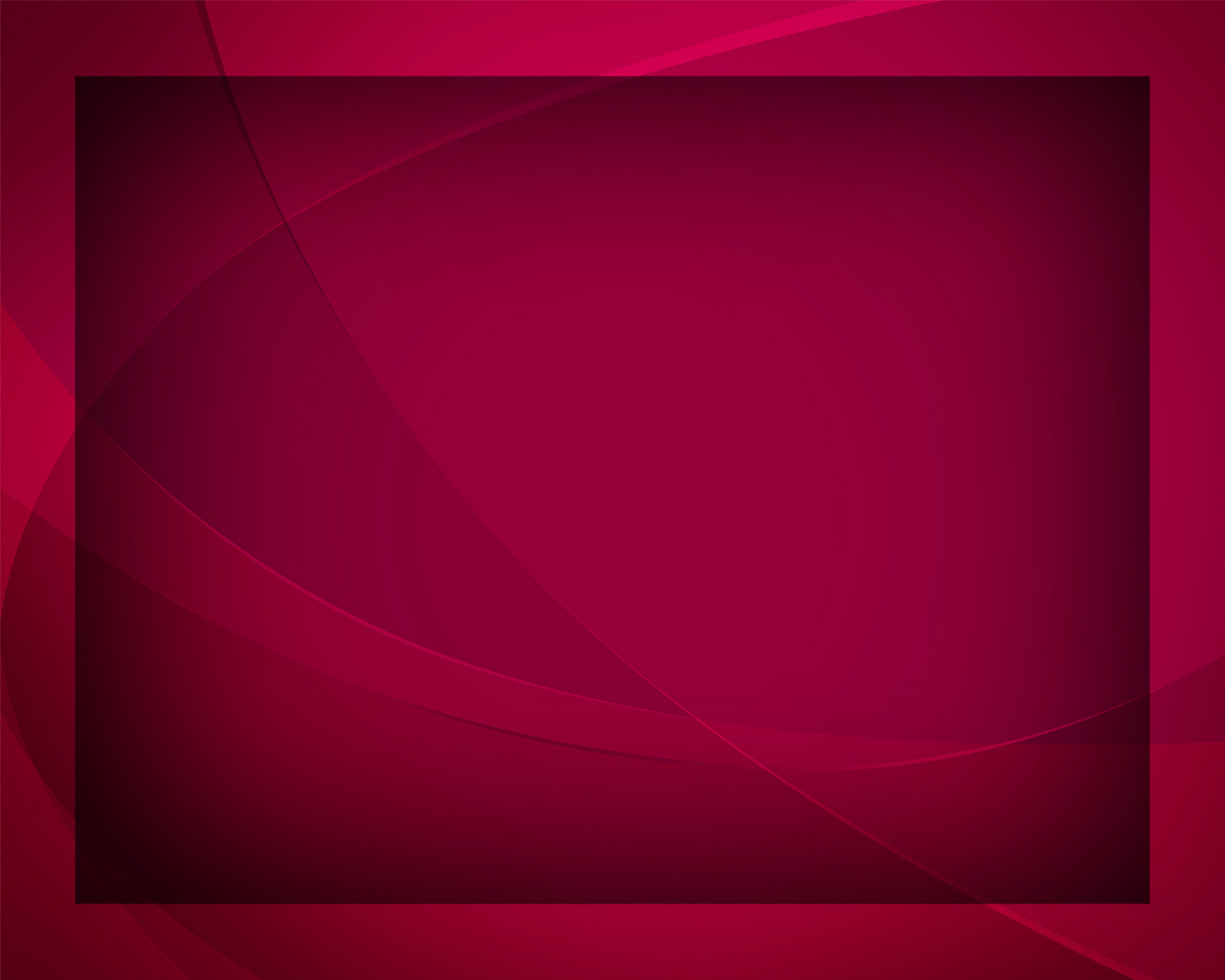 Как наш 
Господь-Спаситель 
Нас, грешных, оправдал.
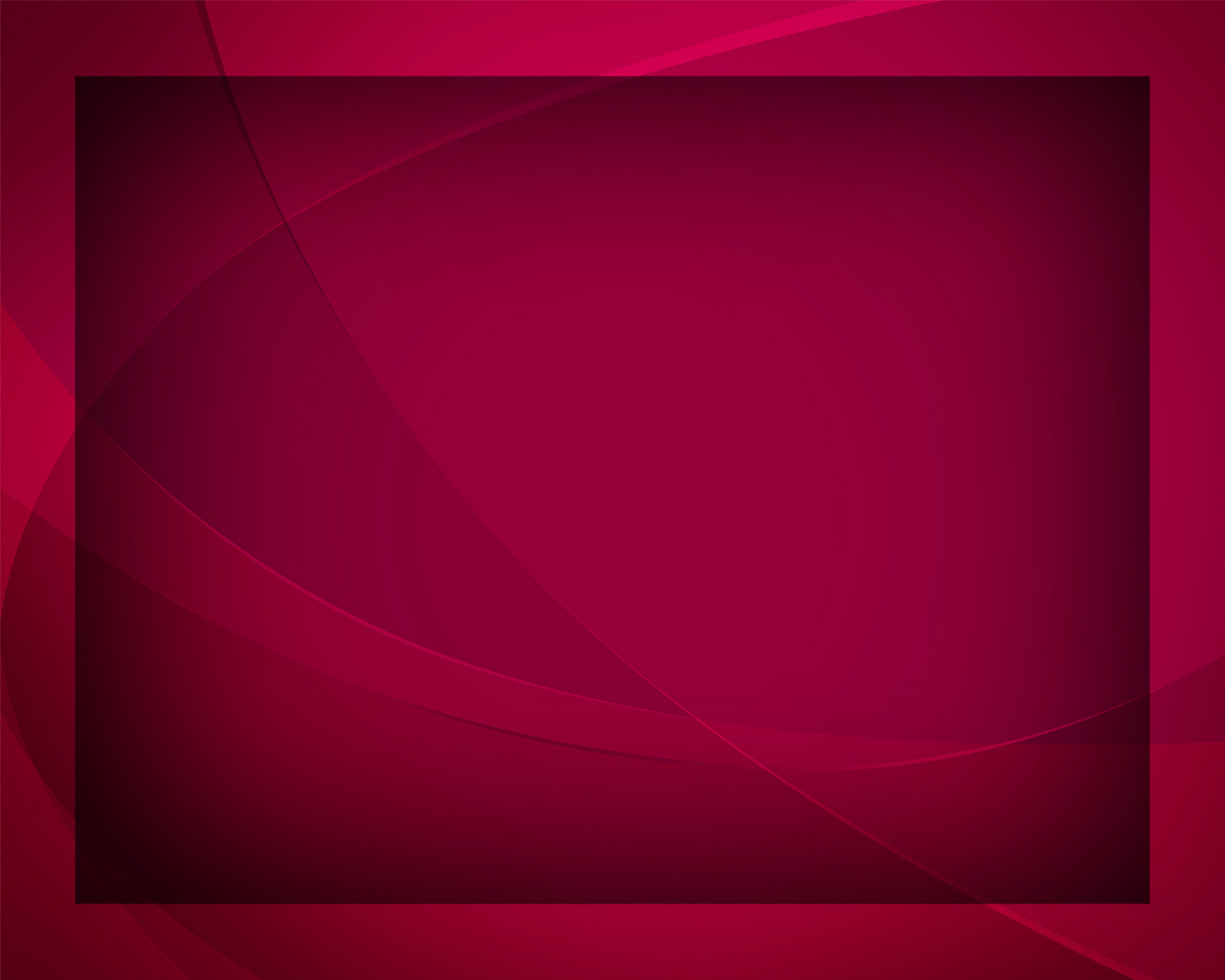